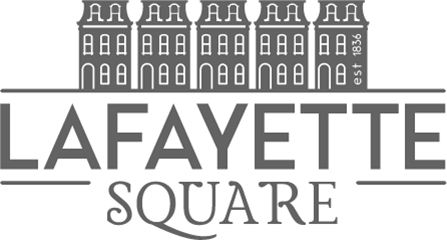 Lafayette Square Neighborhood Association

Membership Meeting

July 2024
AGENDA
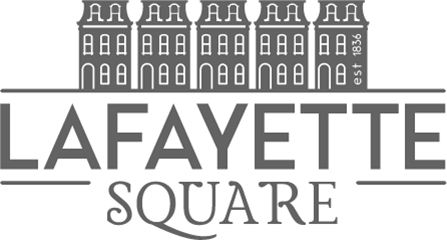 Call to order
Welcome new residents
Approval of June minutes
Guest Speakers
Alderwoman Cara Spencer
Police report
SLDC Neighborhood Manager
Neighborhood Foresters
Neighborhood organizations’ updates
Barr Branch Library
Lafayette Prep Academy
Lafayette Park Conservancy
Lafayette Square Arts Council
New / Ongoing business
Block Captains update
Problem Properties update
Committee Chair Reports
Treasurer
Business Affairs
Fundraising
Membership
Preservation
Communications
Safety
Improvements / Maintenance
Beautification
Announcements
Upcoming volunteer opportunities
Adjourn
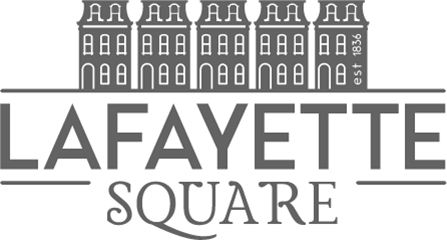 Welcome to our new neighbors!
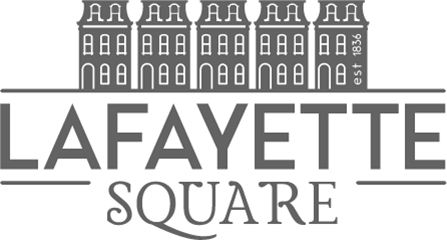 June 2024 minutes
Guest Speaker
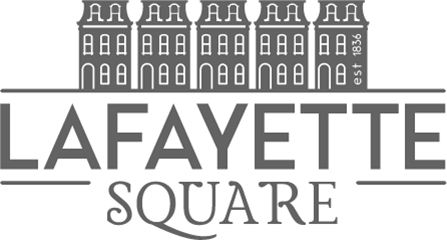 Alderwoman Cara Spencer
Guest Speaker
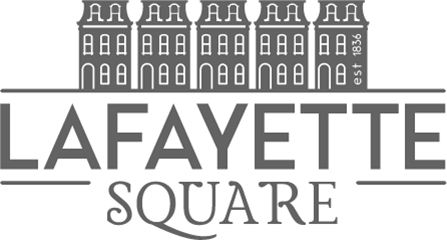 Police Report
Officer Rojas
Guest Speaker
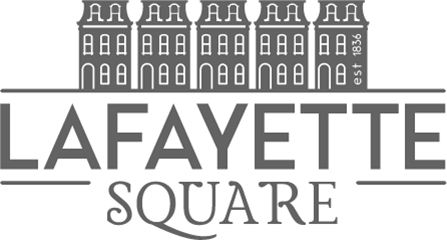 St. Louis Development Corporation
Neighborhood Manager
Ms. Lisa Otke
Guest Speaker
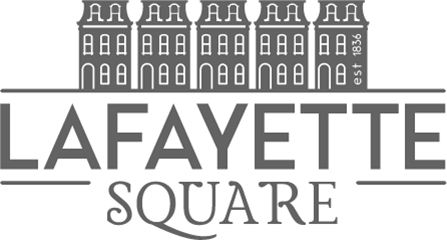 Neighborhood Foresters
Ms. Suzanne Leguey-Feilleux
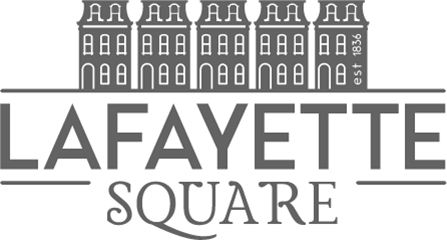 Neighborhood Organization Updates
Barr Branch Library
Lafayette Prep Academy
Lafayette Park Conservancy
Lafayette Square Arts Council
Ongoing Business
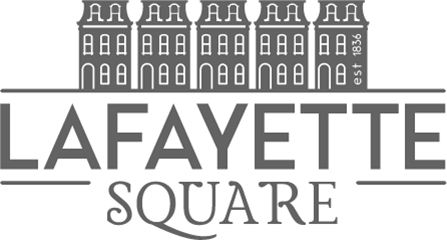 Block Captains Update

Mr. Wayne White
Ongoing Business
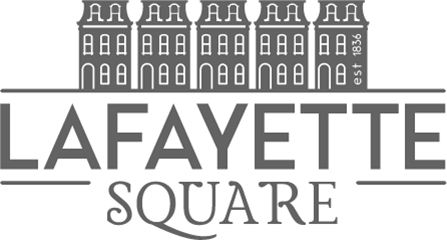 Problem Properties Update

Past President Christina Ryan
Chair Reports
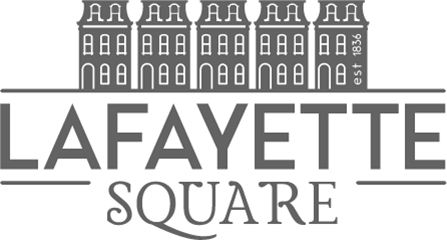 Treasurer- Tatiana Clader
Business Affairs- Bart Lissner
Fundraising- Jill Peckinpaugh
Membership- Kim Winters
Preservation- Marsha Delcour
Communications- Tim Strickfaden
Safety- George Boulware
Improvements / Maintenance- Mitch Hunt / Matt Negri
Beautification- Linda Weiner
Announcements
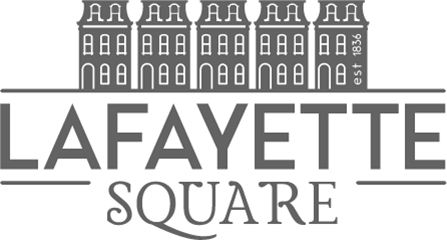 Holiday House Tour
Upcoming Events
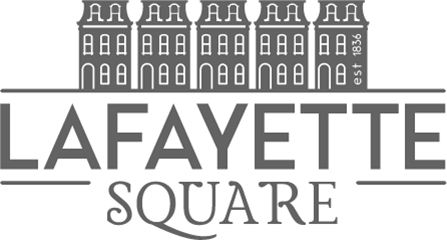 Board Meeting:  1900 Tuesday 06 August (Park House)
General Meeting: 1900 Wednesday 14 August (SqWires Annex)

Primary Election:  06 August
Masquerade Ball:
General Election:  05 November
Upcoming Volunteer Opportunities
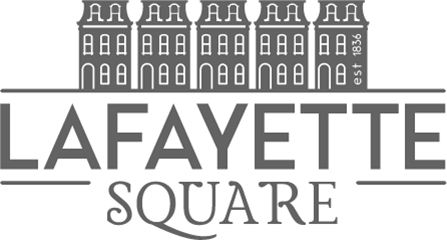 Strategic Plan Review
July-August
president@lafayettesquare.org

Light Up the Square Committee
fundraising@lafayettesquare.org

Holiday House Tour Committee
fundraising@lafayettesquare.org

Holiday House Tour Home
fundraising@lafayettesquare.org

2025 Board
president@lafayettesquare.org